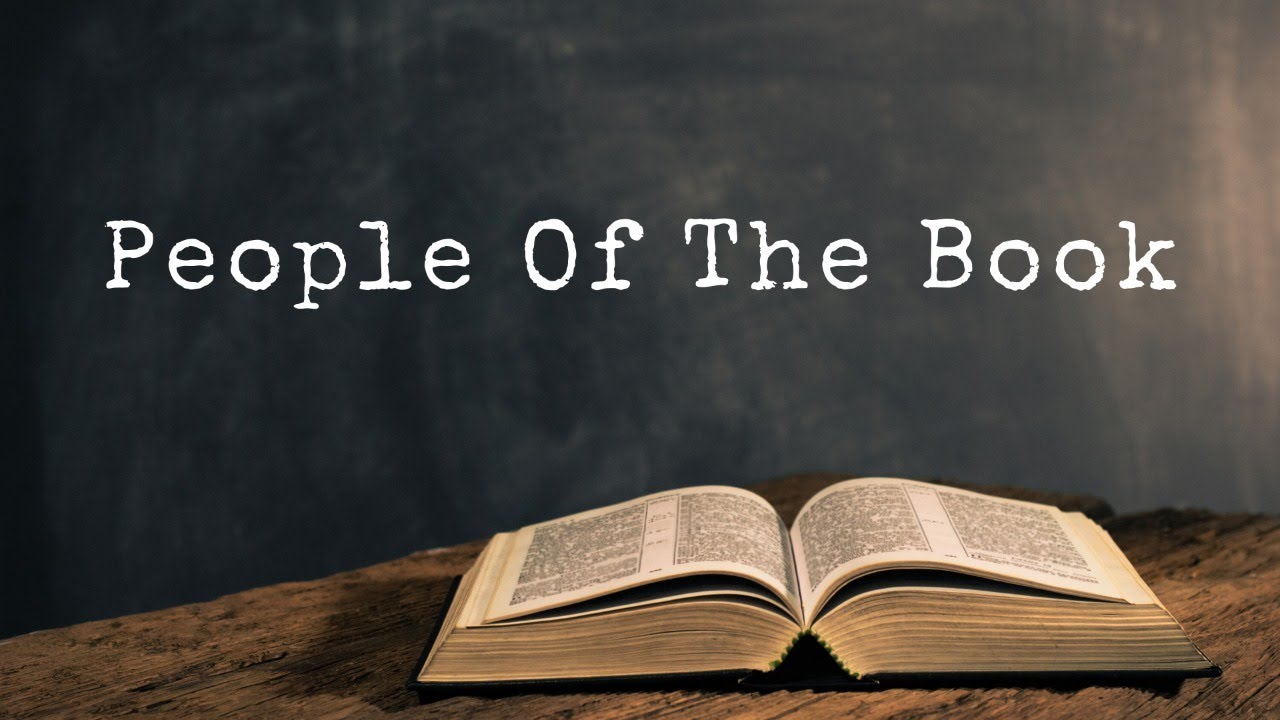 People of the book
Bring the book – Neh 8:1; 2a
Open the book – Neh 8:5; Luke 4:17; Acts 8:28,35
Read the book – Neh 8:3a,8a
Listen to the book – Neh 8:2-3; Matt 17:5b
Explain the book – Neh 8:8,13; Acts 8:31
Understand the book – Neh 8:12; 2 Tim 3:7; Heb 4:12; 2 Cor 1:13
Respond to the book – Neh 8:9-11; Acts 8:39; 2:37
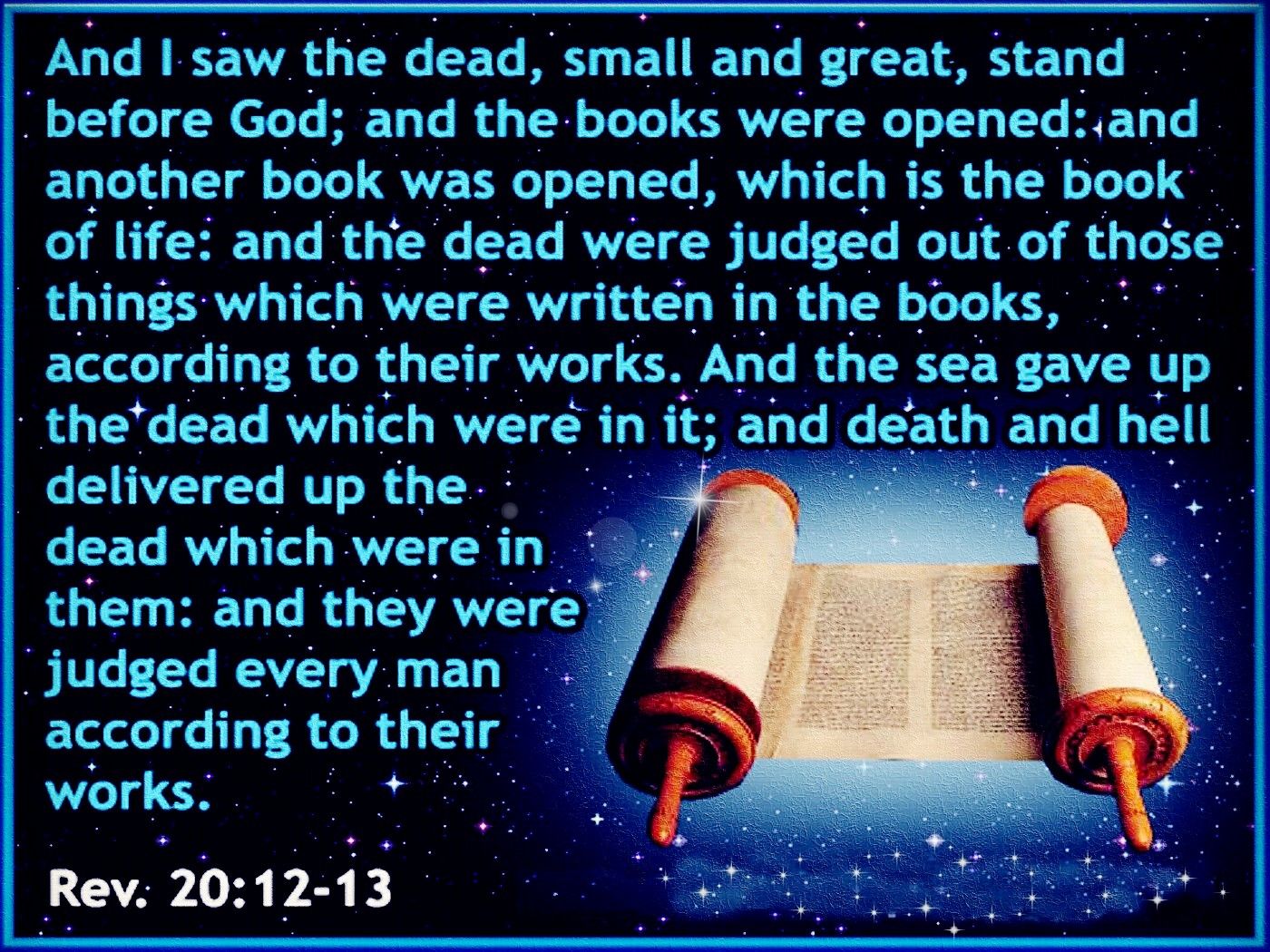